POLE OBSERVATION DE LA TERRE DE L’IPSL
ORGANISATION DU PÔLE 
ET EQUIPE ESPRI
JAN 2015
OBSERVATIONS DE LA TERRE À L’IPSL
du spatial aux moyens d’observation en mer , aéroportés  en passant par observations au sol in-situ , télédétection mobiles, réseaux et Observatoires
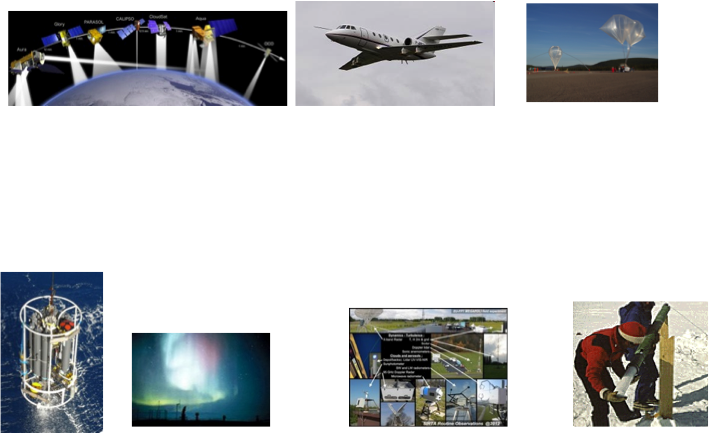 Un Pole Observation :
Donner plus de visibilité aux projets d’observation de la Terre, les valoriser, renforcer collectivement les activités pour progresser dans la compréhension du système climatique 
Répondre à des questions scientifiques ouvertes  : analyses poussées d’observations (longues séries, multi-paramètres)
Développer des outils d’aide à l’exploitation de jeux de données d’observation
Besoins IPSL
Besoins Nationaux (Pôle Atmosphère)
Surfaces
Océans
Couche limite
Troposphère
Stratosphère
Cryosphère
Le Pôle Observation
AXES DE TRAVAIL :
Observatoires et réseaux d’observations
Stratégies autour des missions spatiales (par ex. CEX MT)
Etudes de tendances et variabilités climatiques à partir d’analyses d’observations de la terre
Etudes des processus affectant la composition de l’air en région parisienne
Développement d’observations pour CMIP6 (lien avec Pôle Modélisation)
Coordination des moyens en géochimie analytique
Développement d’outils d’aide à l’exploitation scientifique des mesures
…
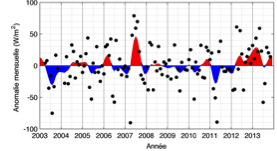 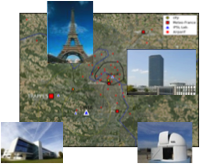 3
Le Pôle Observation
TROIS STRUCTURES:
Groupe d’animation :  Direction « Observation » de l’IPSL et OSU, Responsables de services d’observation, Responsables de missions spatiales
Groupes de travail ad-hoc pour chaque axe de travail
Equipe ESPRI : spécialistes en gestion, traitement, diffusion de données (bras « armé » du Pôle Observation pour les données).
EQUIPE ESPRI 
DE L’IPSL
Soutien pour les actions sur les données des axes de travail du Pôle Observation de l’IPSL (besoins IPSL*)
Centre de Données et de Services (CDS) du Pôle de données national Atmosphère (besoins nationaux**)

* Lien avec Pôle Modélisation, Pôle CER, et axes transverses IPSL
** Y compris chantiers régionaux
Rôle de ESPRI
Répond aux besoins de l’IPSL (Axes du Pôle Obs de l’IPSL)
Agit comme CDS du Pôle de données national Atmosphère
Activités: 
Collecte, traitement, qualité, distribution, conversion, colocalisation, production, développements d'interface de distribution de données et calculs  via le web,  archivages, aide à la préparation de campagnes ballons, hébergement sites web 
Types de données : 
Satellitaires, observatoires/SNO, ballons, grandes campagnes et chantiers régionaux, modèles, ré-analyses, auxiliaires 
Thématiques: Chimie de l’atmosphère & Physique du système climatique
Infrastructures: Méso-centre IPSL (Jussieu + Ecole Polytechnique)
ESPRI: Qui, Quoi?
Personnes impliquées
Activités
Cathy Boonne
Sophie Cloché
Karim Ramage
Nathalie Poulet-Crovisier
Renaud Bodichon
Christophe Boitel
Marc-Antoine Drouin
Phong Nguyen (IASI)
Estelle Lorant (M-T)
Thomas Delacour (Hymex)
Rémy Découpes (Promise)
Julio Lopez (SIRTA ReOBS)
Gestion de projet: 
Traitement de données
Distribution données et métadonnées
Système – infrastructure
Web informatif
Outils web 
Maintenance en conditions opérationnelles
Projets
Exemples:
SATELLITES: IASI, MEGHA-TROPIQUES
SNO: NDACC, SIRTA, SIRTA-ReOBS, ROSEA
CAMPAGNES: HYMEX
MODÈLES: Mimosa
Temps partiel; CDD sur projet
CDS  : Centre de Données et Services
ICARE 
SATMOS
OMP/SEDOO
ESPRI
Gestion de données
Traitement
Support, Conseil, Expertise 
Gestion de  projet
Offre

de 

Calcul 

& 

Stockage
CES
Méghatropique Calipso, IASI
Accès  GENCI
IDRIS
TGCC
CINES
Observatoire
NDACC
SIRTA
ROSEA
Hébergement de projets
Espaces travail, échange de données
 
CFMIP-Obs, ALMIP, ANR REMEMBER,.

.
Activités IPSL nationales (CDS)
Distribution Données &
Bases de Données
Production et Outils
Bases Données
Megapoli  Geisa 
IUPAC
CMIP-OBS (ESFG)
GEWEX - CA
Campagnes
AMMA, HYMEX
CHARMEX

Observations
Ballons
Outils
IXION
Arletty
OBR
Tapas
Productions
Support NRT
Campagnes et IASI (L2, L3)
Observatoires
Spatiales
IASI, GOSAT
GOMOS,…
Modèles
ECMWF
Reprobus
Mimosa
8
ESPRI: vers où?
(Réflexion en cours !)
Développement capacités de traitement données satellites
Implication forte dans production données IR ATMO
Soutien aux axes d’activités du Pôle Observation de l’IPSL
Jeux de données long terme
Jeux de données composition air RP
Jeux de données pour CMIP-6
…
Renforcer les capacités de développement (applications, méta-données, web…) – priorité 1 demande IPSL 2015
Actif dans projets inter-CDS du Pôle Atmosphère (portail commun, outils communs, …)